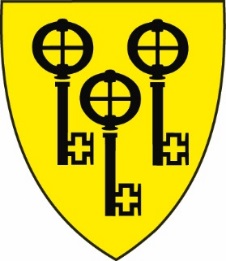 Revisjon av kommuneplanens arealdel
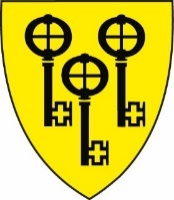 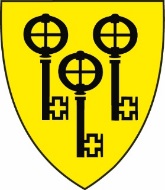 Prosessen så langt
Planprogram vedteke 19. februar 2019
Frist for innspel til kommuneplan var 23. april 2019
Grovsiling av innspel blir behandla i formannskapet 31. oktober
Resterande innspel vil bli konsekvensutgreidd før ein utarbeider forslag til kommuneplan
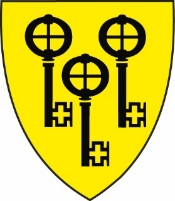 Innspel til kommuneplan
Totalt 60 innspel
58 arealinnspel
45 innspel om fritidsbustader
1 innspel om bustader
7 innspel om næring/kombinert næring og fritidsbustader
2 innspel om råstoffutvinning
1 innspel om idrettsanlegg
2 innspel om offentleg/privat tenesteyting
2 innspel som ikkje omhandlar areal
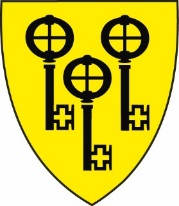 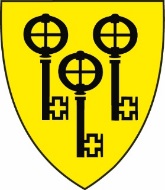 Overordna føringar
Differensiert hyttebygging
Leilegheitsbygg bør lokaliserast nær aktivitetsanlegg
Fortetting og utviding fortrinnsvis eit prinsipp før bruk av jomfrueleg areal
Omsynssone for friluftsliv/bevaring naturmiljø og markagrense vidareførast
 Dyrka mark, innmarksbeite og stølsvollar skal bevarast
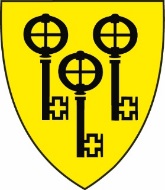 Kriterium for grovsiling
Fjerne innspel som er i strid med:
Dyrka mark eller innmarksbeite
Omsynssone for friluftsliv/bevaring naturmiljø (H530 og 560)
Omsynssone for friluftsliv, landskap/bevaring naturmiljø (H500 Markagrense)
INON-område eller 1 km buffersone til INON-område
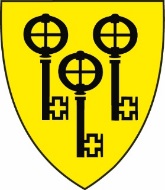 Kva bør vidareførast og kva bør endrast?
Erfaringsmessig funkar gjeldande plan ganske godt
Mykje i føresegnene kan truleg vidareførast
Fortetting vs. utviding/nye område
Næring vs. fritidsbusetnad (varme vs. kalde senger)
Moderne arkitektur
Storleik på hytter
Alternative energikjelder
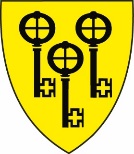 Hytte som heilårsbustad
Kommunen har gjeve nokre dispensasjonar for å bruke hytte som heilårsbustad
Bruksendring utløyser krav om søknad etter plan- og bygningslova § 20-1, bokstav d og dispensasjon etter pbl kapittel 19 frå kommuneplanens arealdel
Føringar for bruk av hytte som heilårsbustad: 
Vatn og avløpsløysing skal tilfredsstille krav til heilårsbustad med dokumentasjon
Tilkomst skal vere vinterbrøyta
Ligg hytta innanfor bomveg skal nødvendige offentlege instansar (utrykningsetatar, heimetenester m. fl. ha gratis tilgang til nøkkel
Søkjar må melde flytting i folkeregisteret
Dispensasjon blir knytt til søkjar/søkjarar og ikkje eigedomen
Behandling av dispensasjon og bruksendring kan delegerast til administrasjonen
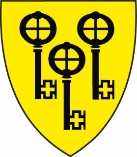 Vidare prosess
Konsekvensutgreiing av resterande innspel
Utarbeiding av planleveranse
1. gongs behandling
Offentleg ettersyn
Behandling av innspel, merknader og eventuelle motsegn
2. gongs behandling
Sluttbehandling i kommunestyret forhåpentlegvis i løpet av 2021
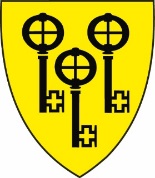 Renovasjonsplass Golsfjellet aust
Planen vart vedteke i kommunestyret 30.04.2019
Ekspropriasjonssak pågår
Håpar å vere ferdige i løpet av sommaren 2020
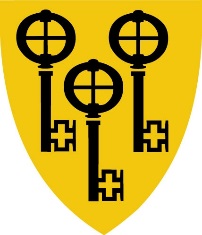 Stadutviklingsprosjektet for Gol tettstad
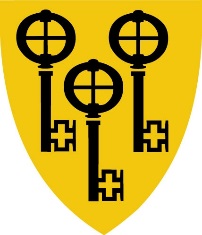 Bakgrunn
Kommuneplanens samfunnsdel skisserer 4 hovudutfordringar fram mot 2031:
Folketalsutvikling/folkehelse
Miljø/klima
Samfunnstryggleik
Samferdsel og tettstadsutvikling

Prosjektplan (vedteken av kommunestyret) byggjer på 3 sentrale punkt samfunnsdelen:
Gol sin plassering regionalt og nasjonalt – Gol skal ha bykvalitetar
Næring og arbeidsplassar
Folkehelse

Buskerud fylkeskommune innvilga 200.000 til prosjekt med stadutvikling i Gol tettstad med vekt på auka tilrettelegging for sykkel og gode møteplassar
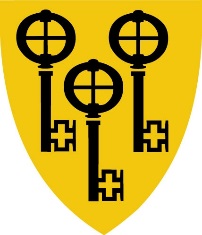 Prosjektets mål og organisering
Mål:
Skape gode møteplassar 
Tilrettelegge for gange gjennom samanhengande grøntstruktur
Tilrettelegge for auka sykkelbruk
Stimulere til meir næringsutvikling gjennom utvikling av teknisk infrastruktur

Organisering:
Prosjektgruppe består av representantar frå kommunen og næringslivet 
Referansegruppe: Buskerud fylkeskommune, ungdomsrådet, Råfu, barn og unges representant, administrativt planforum, Gol skysstasjon
Utval for natur og næring er styringsgruppe og Formannskapet er prosjekteigar
Kjerneområdet for prosjektet
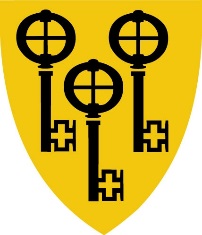 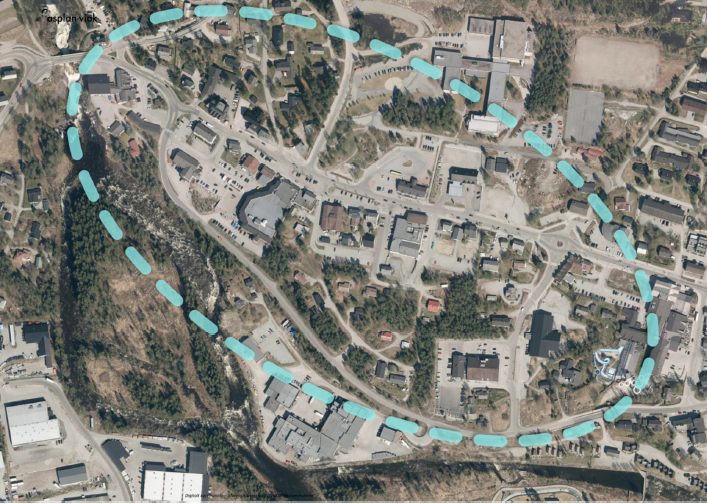 Områdereguleringsplan
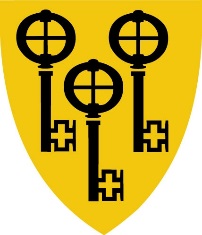 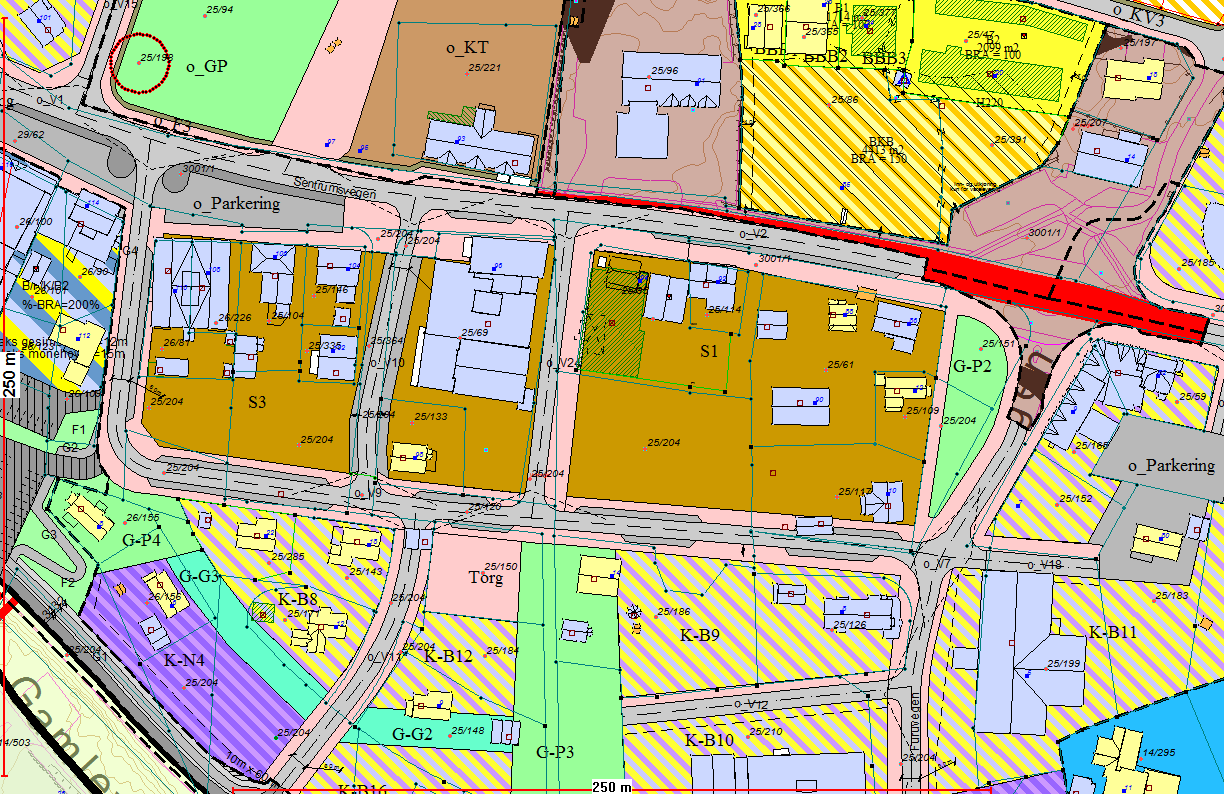 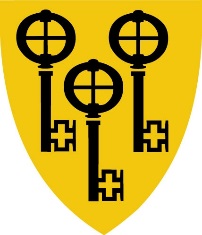 Gol tettstad- i framtida?
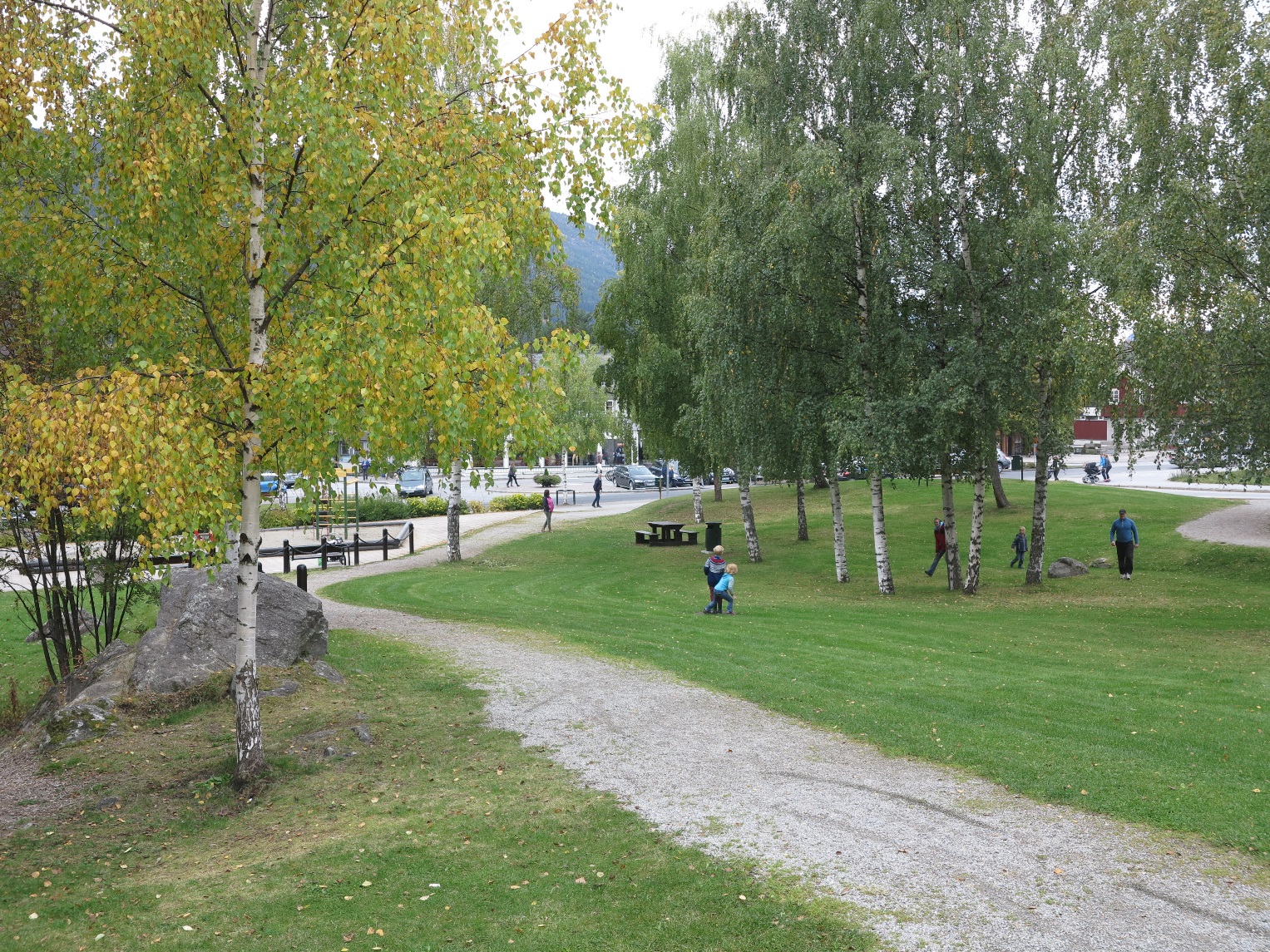 Rekreasjonsområder/park
Sykkelfelt?
Bilfrie soner?
Fleire aktivitetsområder?
Butikkar 
Cafear og serveringsstader
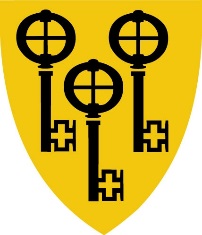 Bilder frå Gol tettstad
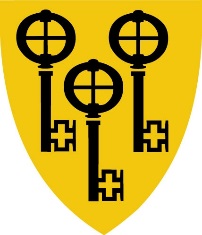 Bilder frå Gol tettstad
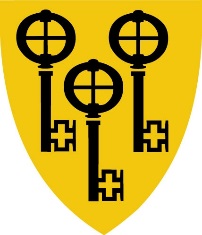 Baksida av sentrumsvegen
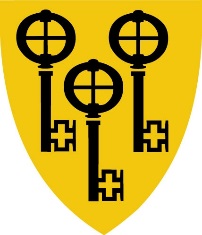 Analyse av dagens situasjon
Trafikale utfordringar
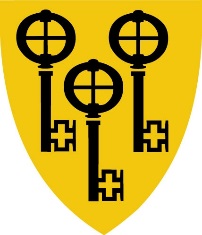 Ideskissefigur
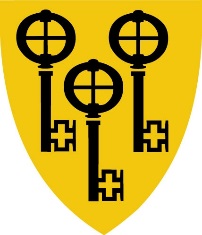 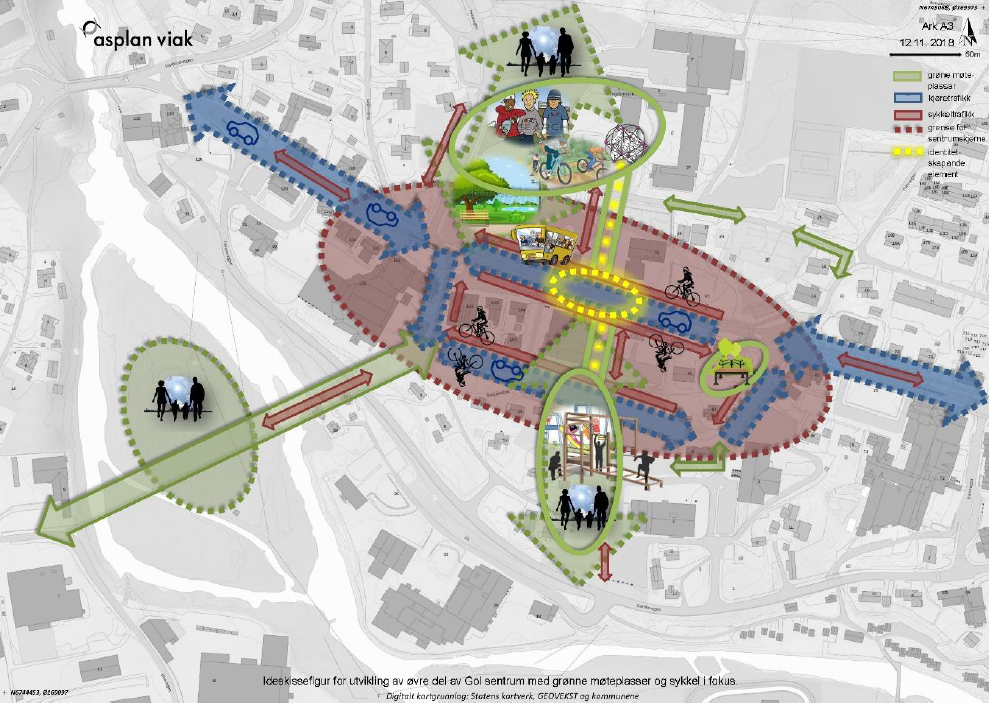 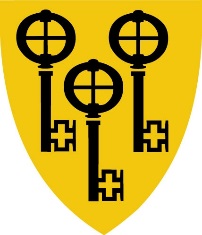 Vegen vidare
Me er no i ei analyse - og utgreiingsfase. Deretter går me over i ei fase med planlegging av tiltak og detaljprosjektering som skal ligge føre i løpet av 2020.
Gjennomføring av tiltak (fase2) – 2021-2022 

Finansiering:
Infrastrukturfond Gol sentrum
Ulike tilskotsordningar
Kommunale og fylkeskommunale midlar
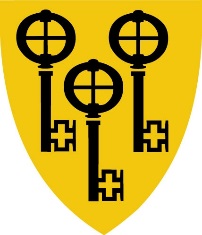 Sentrumsparken